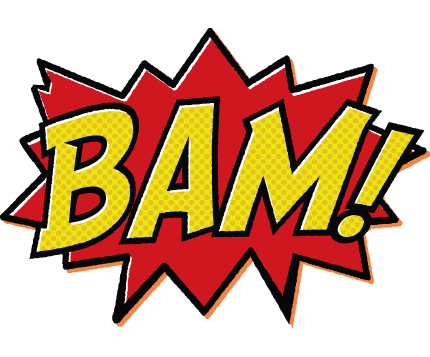 Kindergarten Newsletter –  February 7-11, 2022
We are SUPERheroes!Students Using their Powers to Engage in Reading!
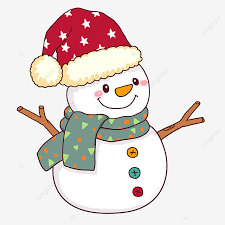 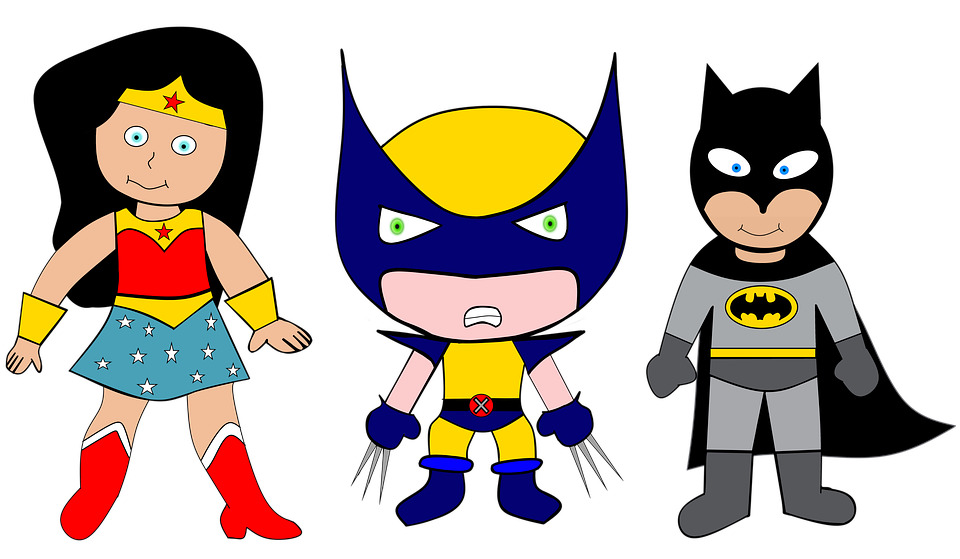 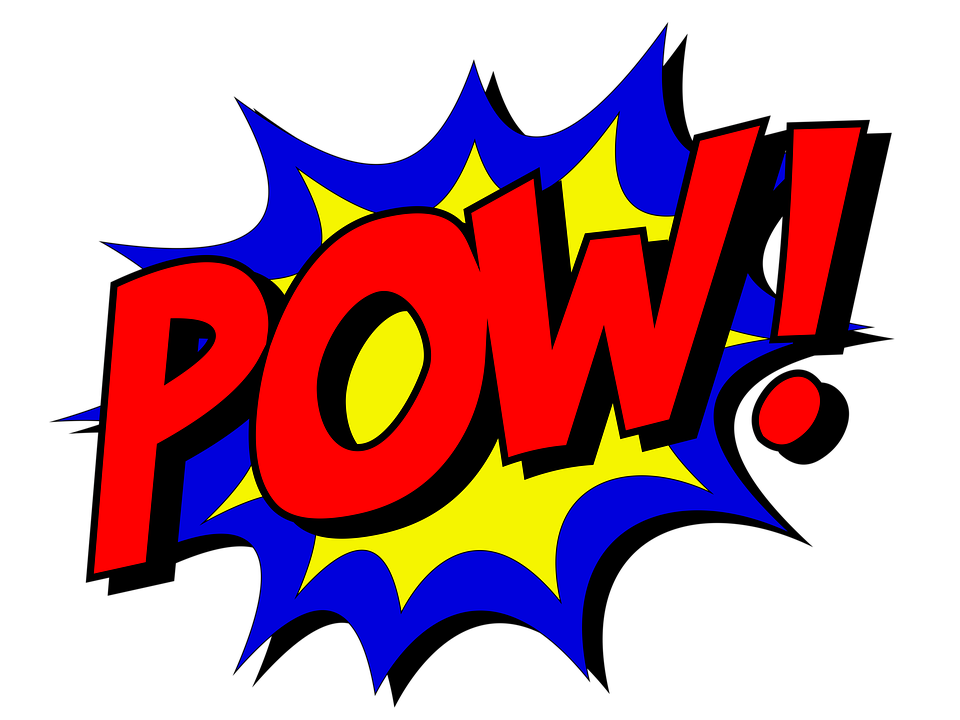 LEARNING MINDSET: Asking for Help
Module 6  Week 1:   Home of the Free and the Brave